učební úlohy
Tereza Češková
učební úloha je...
... to jediné, o co v učitelství jde .
Proč? Jaká je funkce úloh ve výuce?
Podstata vyučování spočívá v předkládání malých útržků obsahu žákům tak, aby se s nimi dokázali kognitivně (nebo emočně) vypořádat. 
A jediný způsob, jak je předkládat, jsou učební úlohy.
Učební úloha
„Každá pedagogická situace, která se vytváří proto, aby zajistila u žáků dosažení určitého učebního cíle“ (Průcha, Walterová, & Mareš, 2013, s. 325). 
 Otázka či podnět vyvolávající učební činnost.
 Jaké typy učebních úloh žákům ve škole učitel zadává, takové typy žákovských přístupů k učení u nich buduje. (Ramsden, 1984)
Vypište učební úlohy z ukázek
Půdy
Vl_E2 05:44-7:36
Povrch ČR
Vl_A1 10:45-11:36
Hospodářství v ČR
Vl_D1 0:23-1:45, 6:27-11:02
výukové cíle
„Cílem školního vzdělávání rozumíme zamýšlený a očekávaný výsledek výchovně-vzdělávací práce, k němuž učitel v součinnosti s žáky směřuje“ (Nelešovská & Spáčilová, 2005, s. 43)

 jednoznačné
 konzistentní (z nižších lze vyvodit vyšší a naopak)
 přiměřené
 kontrolovatelné
výukové cíle
kognitivní
 afektivní - zaměřena na zájmy, pozornost, estetické cítění, morální a jiné postoje, pocity, názory a hodnoty (taxonomie – Krathwohl, 1964)
 psychomotorické - psychomotorické dovednosti, které se týkají smyslového vnímání, pohybů a vzájemné koordinace vjemů s pohyby atd. (Simpson, 1972)

 návaznost na ŠVP, rozvoj klíčových kompetencí
NEVYUČOVAT INTUITIVNĚ, musíme vědět, co chceme naučit, proč, jak a co a jak navazuje!
taxonomie výukových cílů
taxonomie kognitivních cílů (bloom, 1956)revidováno Andersonem & Krathwohlem (2001)
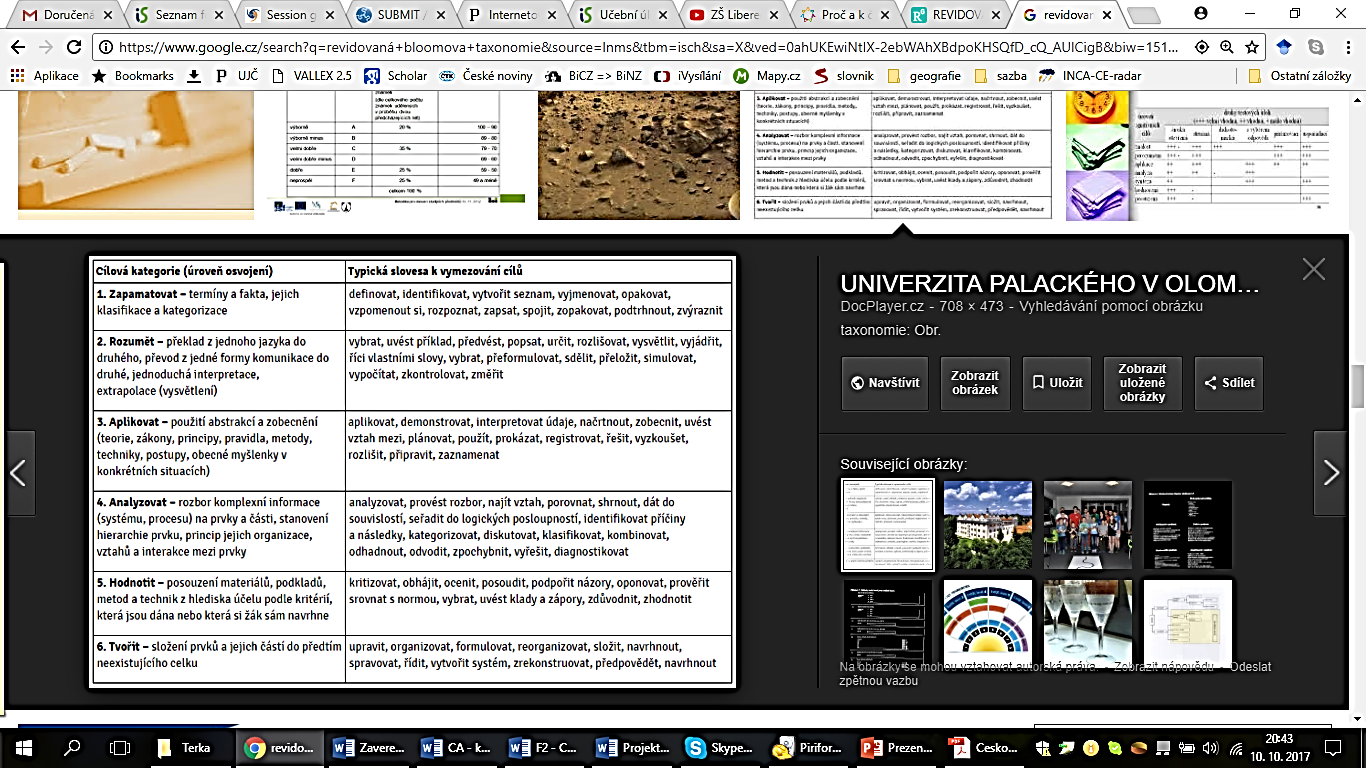 posuĎte úlohy z ukázky podle rev. Bloomovy taxonomie
zadání učební úlohy
- záleží na cíli a fázi hodiny – odlišné funkce

 Úlohy vyzývají žáka k aktivní činnosti. 
 Úlohy vycházejí z oboru a směřují k cíli učení. 
 Úlohy zakládají edukativní situaci a podmiňují její formu, organizaci a průběh (Slavík, Dytrtová a Fulková, 2010, s. 3).

- ideální poměr úloh vyšší kognitivní náročnosti 25−30 % (Gall et al.,1978; Mullis et al., 2009)
Vymyslete zadání 6 učebních úloh (pro každou úroveň jednu)
Téma: Česká republika (úvodní hodina)
 dle RVP ZV: 2. období, vzd. oblast Člověk a jeho svět
 struktura: Cíl, přesné zadání, pomůcky

Očekávané výstupy – 2. období: žák 
ČJS-5-1-01 určí a vysvětlí polohu svého bydliště nebo pobytu vzhledem ke krajině a státu 
ČJS-5-1-02 určí světové strany v přírodě i podle mapy, orientuje se podle nich a řídí se podle zásad bezpečného pohybu a pobytu v přírodě 
ČJS-5-1-03 rozlišuje mezi náčrty, plány a základními typy map; vyhledává jednoduché údaje o přírodních podmínkách a sídlištích lidí na mapách naší republiky, Evropy a polokoulí 
ČJS-5-1-04 vyhledá typické regionální zvláštnosti přírody, osídlení, hospodářství a kultury, jednoduchým způsobem posoudí jejich význam z hlediska přírodního, historického, politického, správního a vlastnického 
ČJS-5-1-05 zprostředkuje ostatním zkušenosti, zážitky a zajímavosti z vlastních cest a porovná způsob života a přírodu v naší vlasti i v jiných zemích 
ČJS-5-1-06 rozlišuje hlavní orgány státní moci a některé jejich zástupce, symboly našeho státu a jejich význam
Zhodnoťte učebnice a pracovní sešity